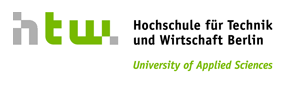 Content
WLCG federated storage
The catalogue synchronization solution
Redirection using http federation
Redirection on error
How is WLCG federating storage
Storage
Elements
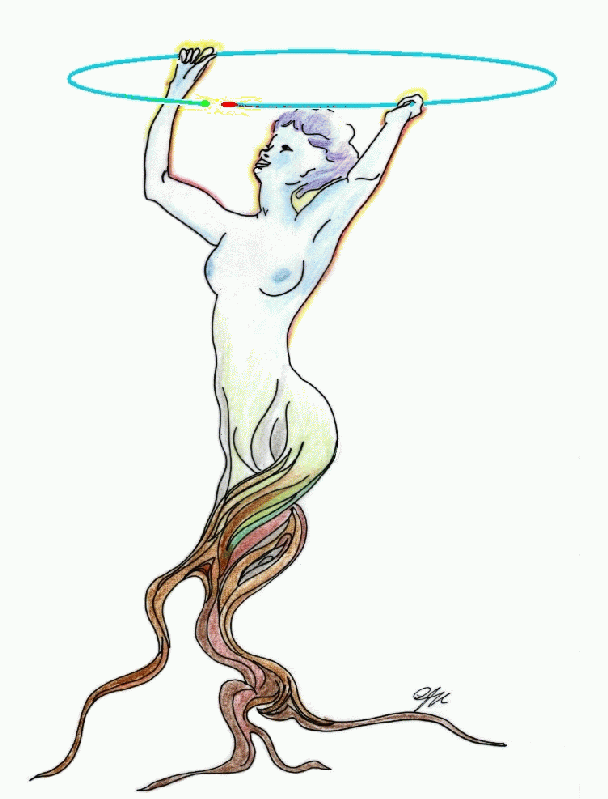 LFC
store
Client
Catalogues
register
ROOT
SE
NON-ATOMIC
Problem:
Often results in dangling references
(and “dark” data)
Central
Catalogue
Other
catalogue/SE
e.g. ATLAS
SE or exp. catalogue subscribes to the relevant topics (e.g. “Changes”)
SE sends to the appropriate topics (e.g. “Lost”)
SE Sends to the appropriate topics (e.g. “Changes”)
SE2
SE1
SEn
Subscribes to the relevant topics (e.g. “Lost”)
Broker(s)
Suggested solution: CAT-SYNC
Stolen from
Fabrizio
EMI INFSO-RI-261611
Propagates “Lost File” events to catalogues
Good for now
Is a sufficient solution for now
But there might be better ones
Our Goal
Provide transparent access to data through catalogues, using standard protocols : http(s), WebDAV
Redirection from catalogues to the final data source doesn’t require intermediate steps by the user but is part of the protocol.
LFC
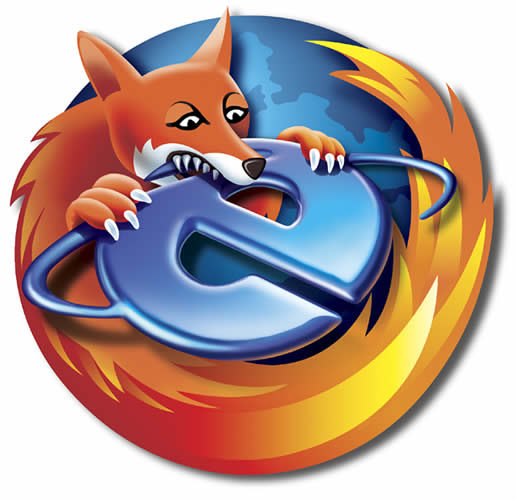 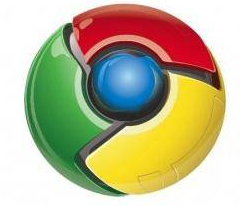 Web
DAV
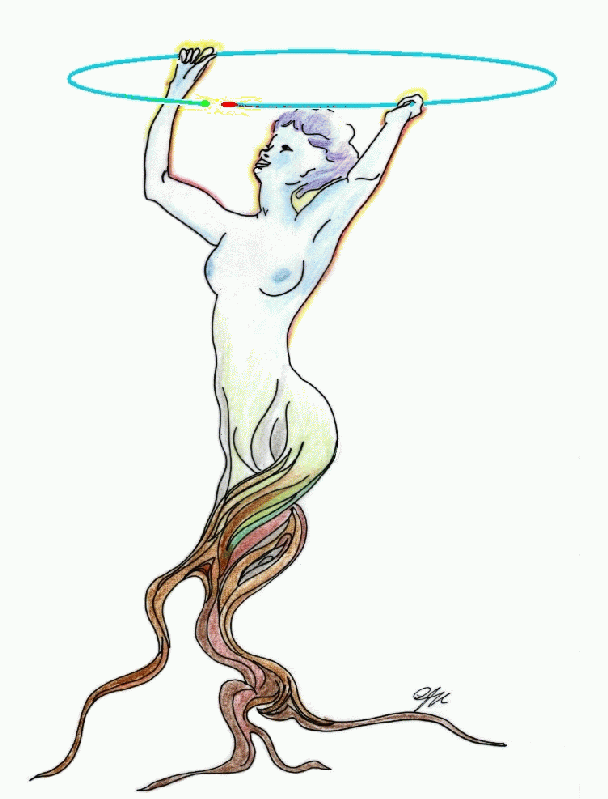 storage element
storage element
storage element
ROOT
How does it work
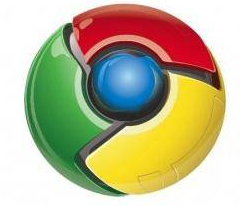 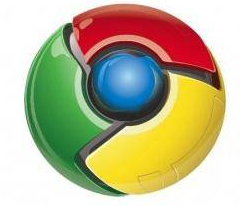 FILE FOUND
FILE NOT FOUND
‘dir’ request
Or GET LFN
LFC
LFC
File list or
SURL
Redirect SURL
User Clicks
NEW
Request SURL
get request
SE-1
Quick   Hack
Mapping Service
redirect
Return TURL
Instead of 
File Not Found
SE
Redirect
GET    TURL
get request
Head Node
Redirect
SE-2
GET    TURL
Data Pool
DATA
DATA
NEW: Redirection on error
Global Catalogue
Provides clients with encoded alternatives.
Storage Elements interpret the provided alternatives.
And create a redirection
Redirection on error
Transparent for the client
Provides feedback to redirectors
Utilizes HTTP standards only
Redirection on error
https://<se-replica-1>/sfn/replica/1?
rid=1&
r1=3,https://<se-replica-3>/sfn/replica/3&
r2=5,https://<se-replica-5>/sfn/replica/5&
r3=-1,https://<catalog>/lfn/of/file
Redirection on error
https://<se-replica-3>/sfn/replica/3?
rid=3&
notfound=1&
r1=5,https://<se-replica-5>/sfn/replica/5&
r2=-1,https://<catalog>/lfn/of/file
Redirection on error
https://<se-replica-5>/sfn/replica/5?
rid=5&
forbidden=3&
notfound=1&
r1=-1,https://<catalog>/lfn/of/file
Redirection on error
https://<catalog>/lfn/of/file?
forbidden=3&
notfound=1,5
Next Step
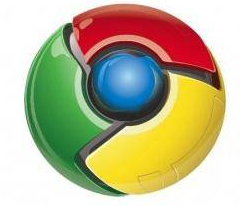 Best
Match
Engine
LFC
GET LFN
Candidate
Collection
Engine
Portal
Redirect SURL
Query SE’s for file
e.g. http  GET (header)
Request SURL
SE
SE
Mapping service
Quick   Hack
Return TURL
SE
Redirect
GET    TURL
Head Node
Redirect
GET    TURL
Data Pool
DATA
DEMO @ Hepix (Thursday)
GEO
IP
Best
Match
Engine
Portal
Candidate
Collection
Engine
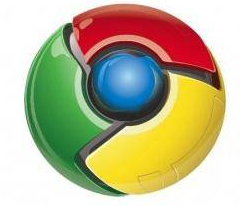 DPM@Taipei
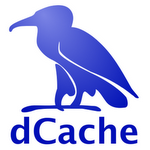 dCache@DESY
Telecom cloud @Germany
Thanks